Болести при човека ,причинениот едноклетъчни животни
Изготвили:
Стоян Клявков – 7а клас
Кристиан Хубенов – 7а клас
ОУ”Стоян Михайловски”-гр.Пловдив
Съдържание
Болести при човека

  Как да се предпазим от едноклетъчните паразити
Болести при човека
Малария

Маларията е заболяване , което е причинено от паразита малариен плазмодий. Разпространява се чрез ухапване от комари.Симптомите на болеста са втрисане,изпотяване и висока температура (малариен пристъп)
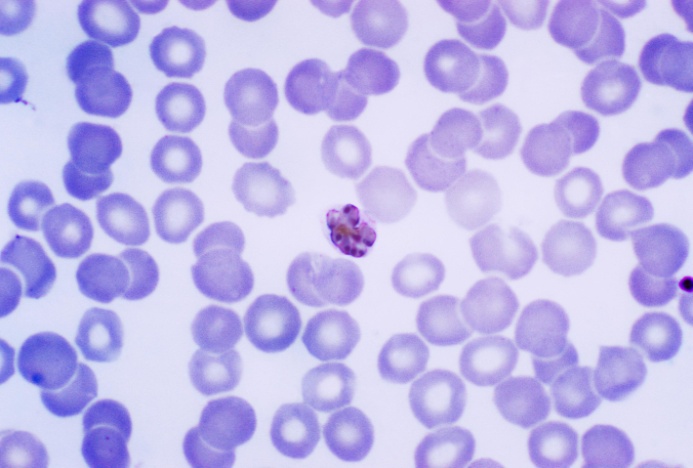 Малариен плазмодий
Сънна болест
Сънната болест  е заболяване причинено от паразита трипанозома. Пренася се чрез ухапване от мухата це-це.Съществуват два подвида на болеста: 
при домашни любимци и диви животни		
при хора
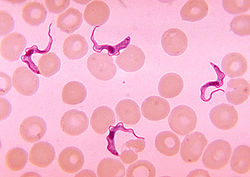 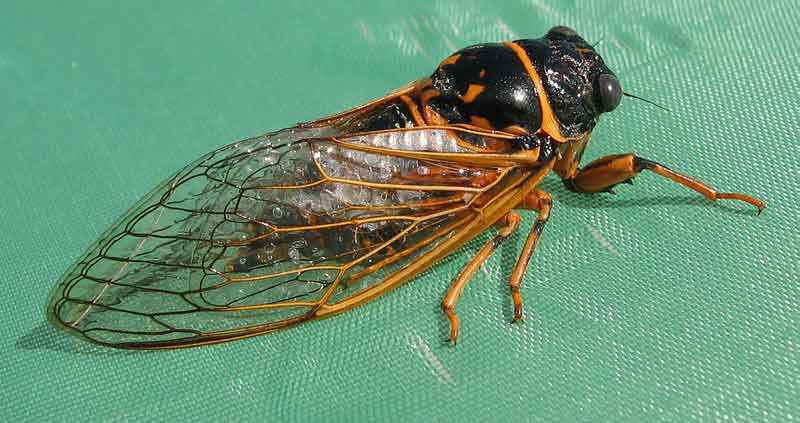 Трипанозома
Муха Це-Це
Трихомониаза
Трихомониазата е болест, която се предава по полов път. Причинителят е трихомонас вагиналис.Среща се при двата пола и се предава се по полов път.
Симптоми при жените:Сърбеж, дискомфорт, болка при полов контакт.
Симптоми при мъжете:Сърбеж и зачервяване на канала.
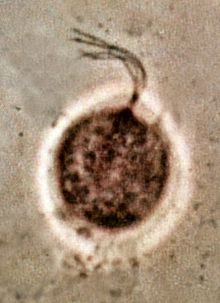 Трихомонас вагиналис
Дизентерия
Дизентерията е  инфекциозно заболяване  на червата.
Съпровождащо се от силна диария , а понякога и повръщане.Причинител е дизинтерийната амеба.
Разпространява се чрез поглъщане  на замърсени хранителни продукти или контакт с болен.
Болеста може да нанесе поражения на стомашно-чревния тракт и целия човешки организъм.
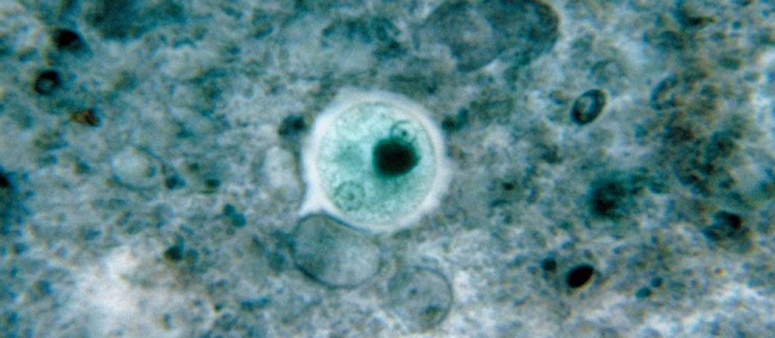 Дизинтерийна амеба
Токсоплазмоза
Токсоплазмозата е остро протичащо паразитно заболяване, причинено от едноклетъчен паразит, наречен Токсоплазма гондии.Междинни гостоприемници- домашни, диви животни и човека. Краен гостоприемник- котки. Най-често инфекцията настъпва при консумация на недобре кулинарно обработено месо, много често свинско, агнешко, дивеч, съдържащо цисти на токсоплазмата.
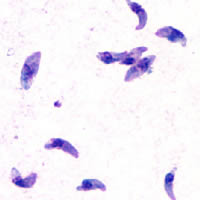 Токсоплазма гондии
Стомашно-чревни разтройства
Стомашно-чревните разтройства често се предизвикват от едноклетъчното ресничесто Балантидиум коли , което живее в червата на човека и  причинява диария и повръщане.
Заразяването става чрез консумация на храни заразени от микроби от мухи и др.
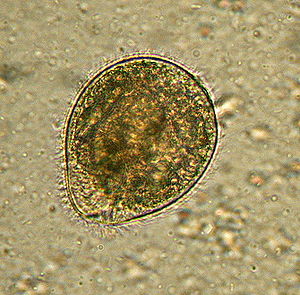 Балантидиум коли
II. Как да се предпазим
Поддържайте ръцете си чисти, особено по време на консумиране на храни. Мийте ги и след всяко ходене до тоалетната, след игра с домашни любимци или след работа в градината. Чистите ръце са най- сигурното предпазно средство срещу паразитни инфекции.
Никога не пийте вода от потоци и реки дори да са високо в планината.
Почиствайте котешката тоалетна всеки ден.
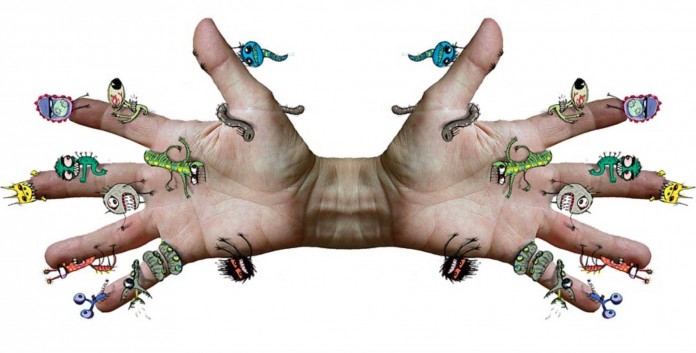 Използвайте отделна дъска  за рязане на месо и риба , измивайте я  внимателно,  така както и ръцете.

Измивайте много добре плодовете и зеленчуците преди ядене.

Не използвайте в градината си необработена тор. 

Не яжте месо, което не е преминало през достатъчна топлинна обработка.
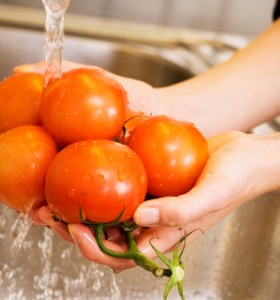 Благодарим за вниманието!